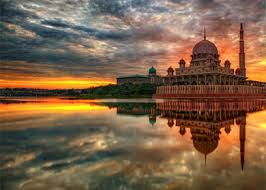 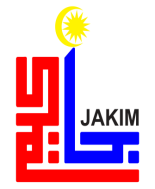 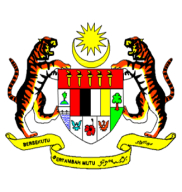 KHUTBAH MULTIMEDIA JAKIM
KEMANISAN
SIFAT REDHA
(20 Mei 2016 / 13 Sya’ban 1437)
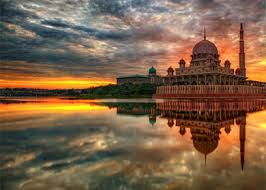 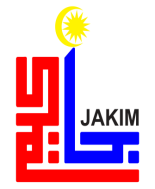 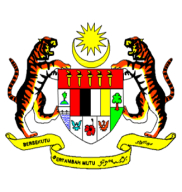 KHUTBAH MULTIMEDIA JAKIM
PUJIAN KEPADA ALLAH SWT
الحَمْـدُ لِلَّـهِ الْقَآئِلُ:
ﭽ ﮆ ﮇ ﮈ ﮉ ﮊ ﮋ ﮌ ﮍ ﮎ ﮏ ﮐ ﮑ ﮒ ﮓ ﮔ ﭼ التوبة: ٥١
2
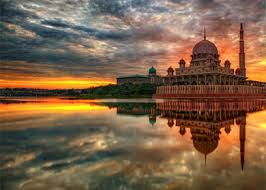 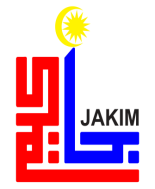 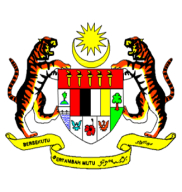 KHUTBAH MULTIMEDIA JAKIM
SYAHADAH
أَشهَدُ أَنْ لاَ إِلَهَ إِلاَّ اللهُ وَحدَهُ لاَ شَرِيكَ لَهُ، وَأَشهَدُ أَنَّ مُحَمَّدًا عَبدُهُ وَرَسُولُهُ
3
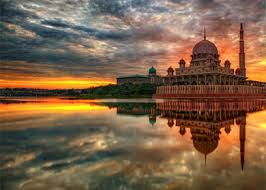 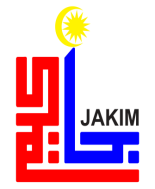 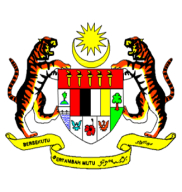 KHUTBAH MULTIMEDIA JAKIM
SELAWAT
اللَّهُمَّ صَلِّ وَسَلِّم عَلَى سَيِّدِنَا مُحَمَّدٍ 
وَعَلَى آلِهِ وَصَحبِهِ أَجمَعِينَ
4
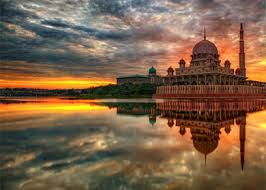 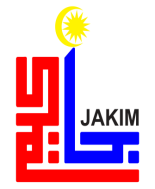 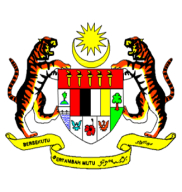 KHUTBAH MULTIMEDIA JAKIM
أَمَّا بَعدُ ! فَيَا عِبَادَ اللهِ اتَّقُوا اللهَ
أَوصِيكُم وَنَفسِي بِتَقوَى اللهِ 
فَقَد فَازَ المُتَّقُونَ
5
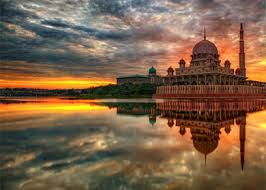 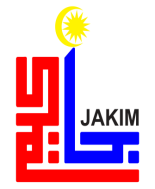 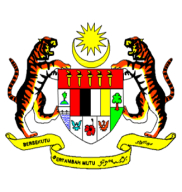 KHUTBAH MULTIMEDIA JAKIM
WASIAT TAQWA
Marilah sama-sama kita meningkatkan ketakwaan kita kepada Allah SWT dengan bersungguh-sungguh
Meninggalkan
segala
larangan-Nya
Melaksanakan
 segala 
perintah-Nya
Mudah-mudahan kita memperolehi keberkatan dan keredhaan serta perlindungan Allah SWT di dunia dan di akhirat.
6
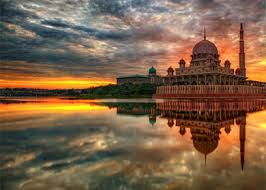 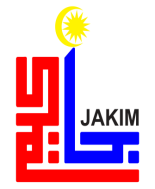 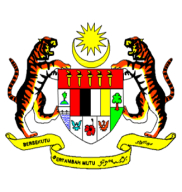 KHUTBAH MULTIMEDIA JAKIM
TAJUK KHUTBAH
KEMANISAN
SIFAT REDHA
7
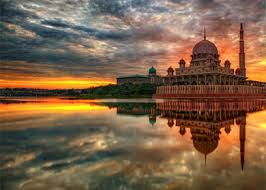 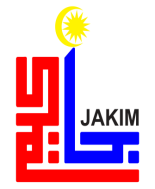 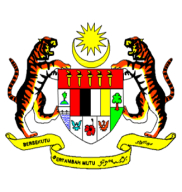 KHUTBAH MULTIMEDIA JAKIM
mengatur kehidupan manusia
SUNATULLAH
naik dan turun
UJIAN
senang dan susah
sihat dan sakit
8
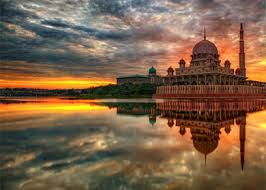 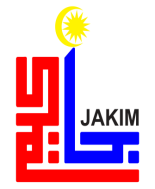 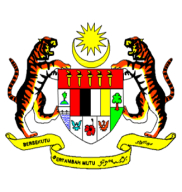 KHUTBAH MULTIMEDIA JAKIM
untuk mendidik diri umat Islam
SABAR
YAKIN
Ketentuan
Allah SWT
REDHA
menaikkan kedudukan orang yang redha itu semakin dekat dengan-Nya
amat mencintai hamba-Nya ketika mana diberikan ujian mereka bersabar
9
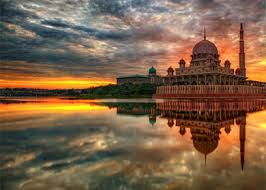 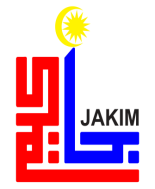 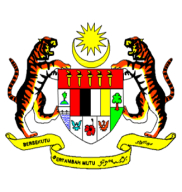 KHUTBAH MULTIMEDIA JAKIM
قُلتُ: يَا رَسُولَ اللهِ أَيُّ النَّاسَ أَشَدُّ بَلاَءً؟ قَالَ: الأَنبِيَاءُ ثُمَّ الصَّالِحُونَ ثُمَّ الأَمثَلُ، فَالأَمثَلُ مِنَ النَّاسِ، يُبتَلَى الرَّجُلُ عَلَى حَسَبِ دِينِهِ. فَإِن كَانَ فِى دِينِهِ صَلاَبَةٌ زِيدَ فِى بَلاَئِهِ، وَإِن كَانَ فِى دِينِهِ رِقَّةٌ خُفِّفَ عَنهُ، وَمَا يَزَالُ البَلاَءُ بِالعَبدِ حَتَّى يَمشِى عَلَى ظَهرِ الأَرضِ لَيسَ عَلَيهِ خَطِيئَةٌ
10
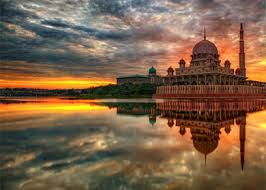 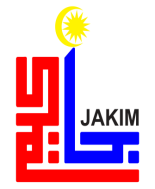 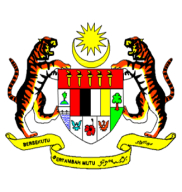 KHUTBAH MULTIMEDIA JAKIM
Mafhumnya: 

“Aku bertanya kepada Rasulullah SAW: “Ya Rasulullah, siapakah manusia yang paling berat ujiannya?”. Jawab baginda: “Para Nabi, kemudian orang Soleh, kemudian mereka yang (darjatnya) sama seperti itu. Sesiapa sahaja seperti golongan ini, akan diuji sesuai dengan kualiti Deen (agama) nya. Jika pegangan agamanya kuat dan teguh, maka semakin berat ujiannya. Sebaliknya jika agamanya lemah, maka ujian diringankan. Dan ingatlah ujian itu akan terus menimpa manusia sehingga dia berjalan di atas bumi ini tanpa dosa”.
Hadis Riwayat Ahmad
11
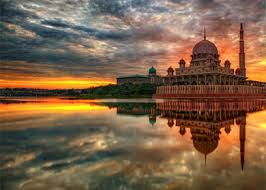 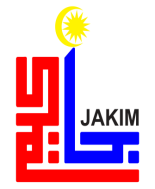 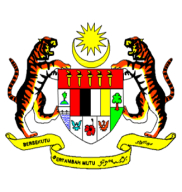 KHUTBAH MULTIMEDIA JAKIM
SIFAT REDHA ITU ADALAH NIKMAT ALLAH SWT YANG SANGAT BESAR
anugerah rabbaniah yang hebat
ibadah hati yang tinggi kedudukkannya di sisi Allah
memakmurkan hatinya dengan iman
KEMANISAN 
SIFAT REDHA
mengenal Allah SWT
beriltizam dengan segala perintah dan meninggalkan larangan-Nya
mengawal dirinya daripada alpa dengan kelazatan dunia
12
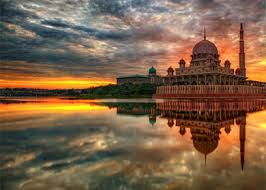 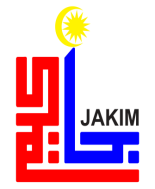 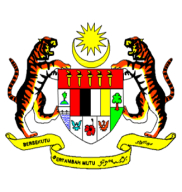 KHUTBAH MULTIMEDIA JAKIM
SIFAT 
REDHA
ASAS YANG MEMBENTUK JATI
penyempurna iman
13
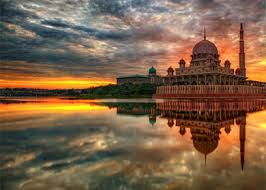 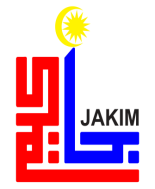 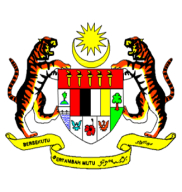 KHUTBAH MULTIMEDIA JAKIM
﴿ﯜ ﯝ ﯞ ﯟ ﯠ ﯡ ﯢ ﯣ ﯤ ﯥ ﯦ ﯧ ﯨ ﯩ ﯪ ﯫ ﯬ ﯭ ﯮ ﴾
14
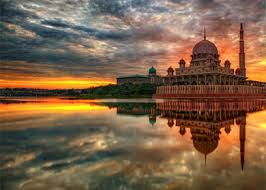 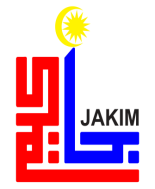 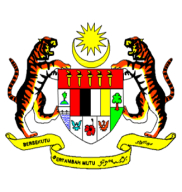 KHUTBAH MULTIMEDIA JAKIM
Maksudnya: 

“Maka demi Tuhanmu, mereka tidak disifatkan beriman sehingga mereka menjadikan engkau hakim dalam perselisihan yang timbul di antara mereka kemudian mereka pula tidak merasa di hati mereka keberatan dari apa yang telah engkau hukumkan, dan mereka menerima keputusan itu dengan sepenuhnya”.
Surah an-Nisa’ : 65
15
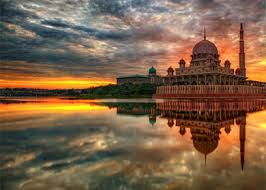 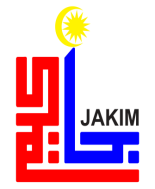 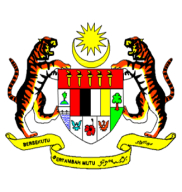 KHUTBAH MULTIMEDIA JAKIM
16
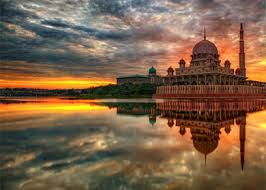 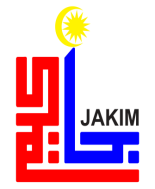 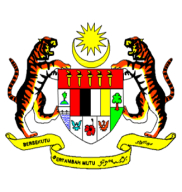 KHUTBAH MULTIMEDIA JAKIM
Memang ada dalam kalangan kita yang keadaannya fakir atau miskin, tetapi itu mungkin merupakan yang terbaik baginya daripada menjadi kaya raya.
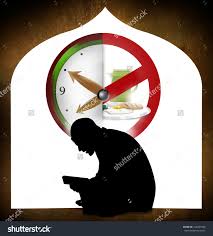 merupakan peluang untuknya memperbaiki diri dan lebih dekat kepada Allah SWT
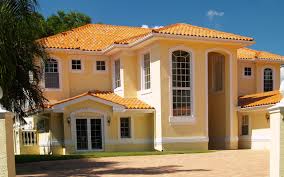 manakala kemewahan pula menyebabkannya lalai lantas merosakkan kehidupannya
17
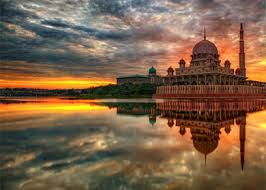 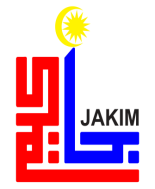 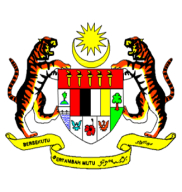 KHUTBAH MULTIMEDIA JAKIM
Begitulah juga dengan ujian kekayaan, kesihatan, kesakitan, kejayaan, kegagalan dan sebagainya. Apa juga bentuknya, kita WAJIB BERIMAN DAN REDHA di atas segala ketentuan Allah sama ada kita suka atau tidak. Inilah indikator keimanan yang ditentukan oleh Allah dan sudah pasti hikmahnya kembali untuk kebaikan kita.
18
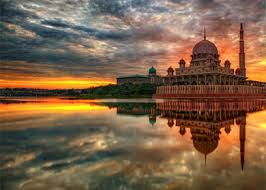 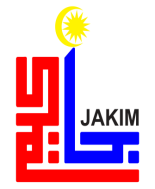 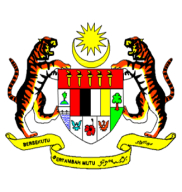 KHUTBAH MULTIMEDIA JAKIM
SIFAT REDHA KEPADA ALLAH SWT ITU TERBAHAGI KEPADA DUA JENIS
Maksudnya: 
“Mereka bersumpah dengan nama Allah kepadamu untuk mencari keredhaanmu, padahal Allah dan Rasul-Nya lebih berhak mereka mendapat keredhaannya, jika betul mereka orang yang beriman”
Maksudnya: “Maka bersabarlah engkau wahai Muhammad akan apa yang mereka katakan, dan beribadatlah dengan memuji Tuhanmu sebelum matahari terbit dan sebelum terbenamnya; dan beribadatlah pada saat-saat dari waktu malam dan sebelah siang; supaya engkau mendapat keredhaan-Nya.” (Surah Taha ayat 130)
19
Surah at-Taubah : 62
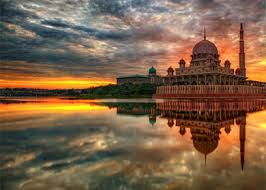 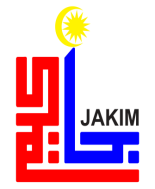 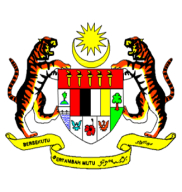 KHUTBAH MULTIMEDIA JAKIM
LANGKAH-LANGKAH TERAPI DIRI 
MENCAPAI KEMANISAN SIFAT REDHA
20
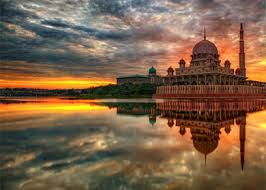 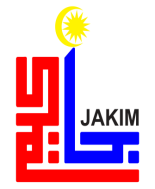 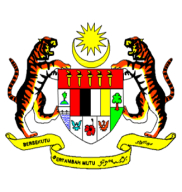 KHUTBAH MULTIMEDIA JAKIM
Sesungguhnya, insan yang berhati redha akan memperoleh kelapangan hati, bersikap Husnuzon (bersangka baik), jauh dari sifat iri hati, hasad dengki dan sikap tamak bahkan memiliki iman yang teguh dan amal soleh yang berkualiti. Di samping itu juga, Allah SWT akan memberikannya jalan keluar daripada setiap kesulitan yang di hadapi.
21
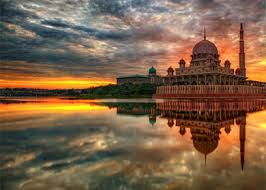 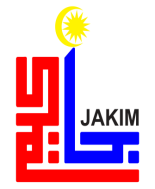 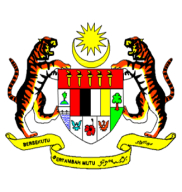 KHUTBAH MULTIMEDIA JAKIM
RUMUSAN KHUTBAH
1
2
3
22
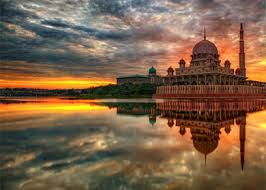 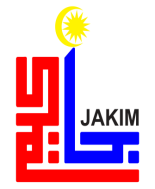 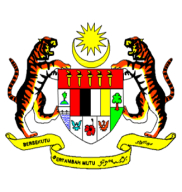 KHUTBAH MULTIMEDIA JAKIM
ﭷ ﭸ ﭹ ﭺ ﭻ ﴿ﮌ ﮍ ﮎ ﮏ ﮐ ﮑ ﮒ ﮓ ﮔ ﮕ ﮖ ﮗ ﮘ ﮙ ﮚ ﮛ ﮜ ﮝ ﮞ ﴾
Maksudnya: 
“Dan kalau mereka berpuas hati dengan apa yang diberikan oleh Allah dan Rasul-Nya kepada mereka, sambil mereka berkata: Cukuplah Allah bagi kami; Allah akan memberi kepada kami dari limpah kurnia-Nya, demikian juga Rasul-Nya; sesungguhnya kami sentiasa berharap kepada Allah.” (Surah at-Taubah:59)
23
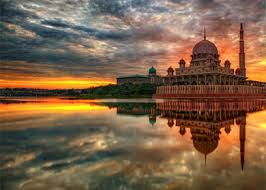 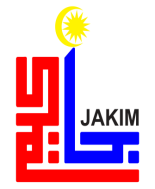 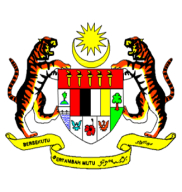 KHUTBAH MULTIMEDIA JAKIM
بَارَكَ اللهُ لِيْ وَلَكُمْ بِالْقُرْآنِ الْعَظِيْمِ، وَنَفَعَنِيْ وَإِيَّاكُمْ بِمَا فِيْهِ مِنَ الآيَاتِ وَالذِّكْرِ الْحَكِيْمِ، وَتَقَبَّلَ مِنِّيْ وَمِنْكُمْ تِلاَوَتَهُ إِنَّهُ هُوَ السَّمِيْعُ الْعَلِيْمُ. أَقُوْلُ قَوْلِيْ هَذَا وَأَسْتَغْفِرُ اللهَ الْعَظِيْمَ لِيْ وَلَكُمْ وَلِسَآئِرِ الْمُسْلِمِيْنَ وَالْمُسْلِمَاتِ وَالْمُؤْمِنِيْنَ وَالْمُؤْمِنَاتِ الأَحْيَاءِ مِنْهُمْ وَالأَمْوَاتِ، فَاسْتَغْفِرُوْهُ إِنَّهُ هُوَ الْغَفُوْرُ الرَّحِيْمُ.
24
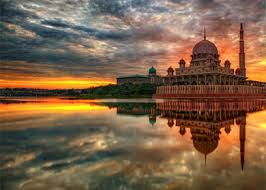 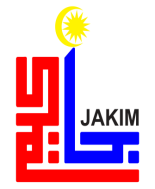 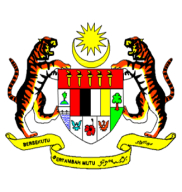 KHUTBAH MULTIMEDIA JAKIM
KHUTBAH KEDUA
25
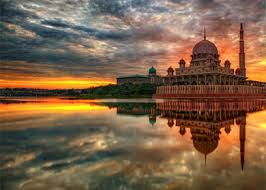 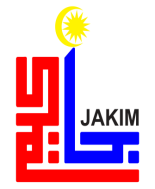 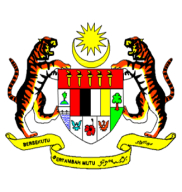 KHUTBAH MULTIMEDIA JAKIM
اَلْحَمْدُ لِلّهِ نَحْمَدُهُ وَنَسْتَعِيْنُهُ وَنَسْتَغْفِرُهُ وَنُؤْمِنُ بِهِ وَنَتَوَكَّلُ عَلَيْهِ وَنَعُوْذُُ بِاللهِ مِنْ شُرُوْرِ أَنْفُسِنَا وَمِنْ سَيِّئَاتِ أَعْمَالِنَا. مَنْ يَهْدِهِ اللهُ فَلاَ مُضِلَّ لَهُ وَمَنْ يُضْلِلْهُ فَلاَ هَادِيَ لَهُ.
26
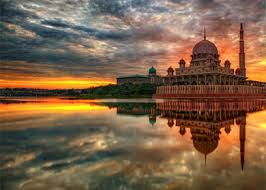 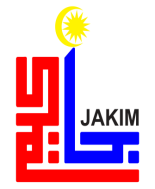 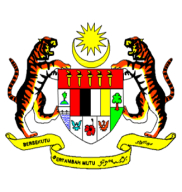 KHUTBAH MULTIMEDIA JAKIM
أَشْهَدُ أَنْ لاَّ اِلَهَ إِلاَّ اللهُ وَحْدَهُ لآ شَرِيْكَ لَهُ، وَأَشْهَدُ أَنَّ سَيِّدَنَا وَنَبِيَّنَا مُحَمَّدًا عَبْدُهُ وَرَسُوْلُهُ سَيِّدُ الْخَلاَئِقِ وَالْبَشَرِ.
Aku bersaksi bahawa tiada tuhan yang disembah melainkan Allah yang Maha Esa dan tiada sekutu bagi-Nya. Aku juga bersaksi bahawa penghulu dan Nabi kami Muhammad SAW adalah hamba dan rasul-Nya penghulu segala makhluk dan manusia.
27
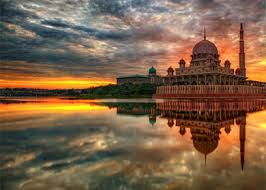 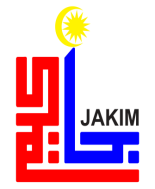 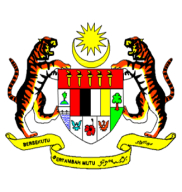 KHUTBAH MULTIMEDIA JAKIM
اَللّهُمَّ صَلِّ وَسَلِّمْ وَبَارِكْ عَلَى سَيِّدِنَا وَنَبِيِّنَا مُحَمَّدٍ وَعَلَى آلِهِ وَصَحْبِهِ أَجْمَعِيْنَ.
Ya Allah, berilah selawat, sejahtera dan berkat ke atas penghulu dan Nabi kami Muhammad SAW,  kaum keluarga serta para sahabat baginda.
28
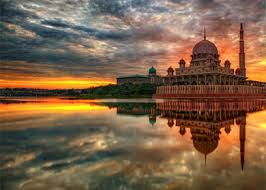 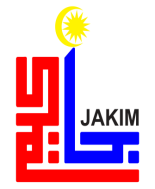 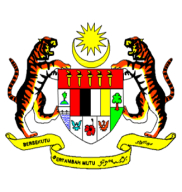 KHUTBAH MULTIMEDIA JAKIM
أَمَّا بَعْدُ فَيَا عِبَادَ اللهِ، إِتَّقُوْا اللهَ وَكُوْنُوْا مَعَ الصَّادِقِيْنَ. وَاعْلَمُوْا أَنَّ اللهَ سُبْحَانَهُ وَتَعَالىَ أَمَرَكُمْ بِأَمْرٍ بَدَأَ فِيْهِ بِنَفْسِهِ وَثَنَّى بِمَلآئِكَتِهِ الْمُسَبِّحَةِ بِقُدْسِهِ. فَقَالَ اللهُ تَعَالىَ مُخْبِرًا وَآمِرًا :
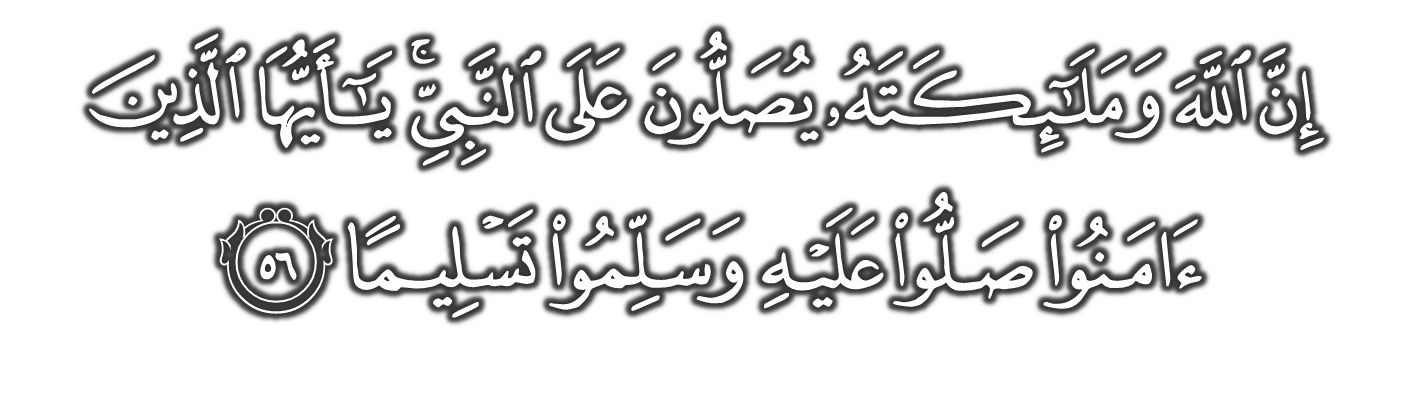 اللَّهُمَّ صَلِّ وَسَلِّمْ عَلَى سَيِّدِنَا مُحَمَّدٍ وَعَلَى آل سَيِّدِنَا مُحَمَّدٍ
29
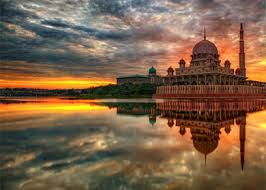 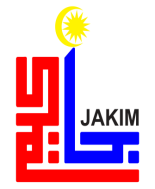 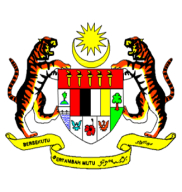 KHUTBAH MULTIMEDIA JAKIM
وَارْضَ اللّهُمَّ عَنِ الأَرْبَعَةِ الْخُلَفَاءِ الرَّاشِدِيْنَ سَادَاتِنَا أَبِى بَكْرٍ وَعُمَرَ وَعُثْمَانَ وَعَلِىٍّ بْنِ أَبِى طَالِبٍ، وَعَنْ أَزْوَاجِ نَبِيِّنَا الْمُطَهَّرَاتِ مِنَ الأَدْنَاسِ وَعَنْ أَهْلِ بَيْتِهِ وَقَرَابَتِهِ وَعَنْ سَائِرِ الصَّحَابَةِ الأَكْرَمِيْنَ وَالتَّابِعِيْنَ وَمَنْ تَبِعَهُمْ بِإِحْسَانٍ إِلَى يَوْمِ الدِّيْنِ. وَارْضَ عَنَّا بِرَحْمَتِكَ يَا أَرْحَمَ الرَّاحِمِيْنَ.
Ya Allah, kurniakanlah keredaan kepada empat orang khulafa ar-Rasyidin Saidina Abu Bakar, Umar, Usman dan Ali bin Abi Talib. Isteri-isteri Nabi yang suci, ahli keluarga, seluruh sahabat serta para tabiin. Juga, redailah kami sekalian wahai Tuhan Yang Maha Penyayang.
30
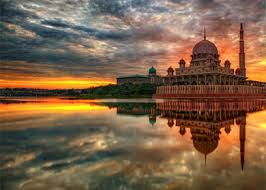 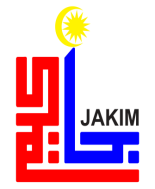 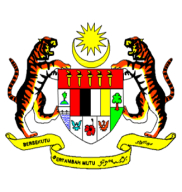 KHUTBAH MULTIMEDIA JAKIM
اَللّهُمَّ اغْفِرْ لِلْمُسْلِمِيْنَ وَالْمُسْلِمَاتِ وَالْمُؤْمِنِيْنَ وَالْمُؤْمِنَاتِ الأَحْيَاءِ مِنْهُمْ وَالأَمْوَاتِ.
Ya Allah, ampunkanlah dosa golongan muslimin dan muslimat, sama ada yang masih hidup atau yang telah mati
31
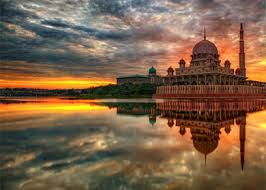 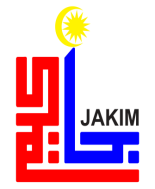 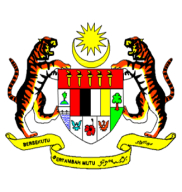 KHUTBAH MULTIMEDIA JAKIM
اَللّهُمَّ أَنْزِلِ الرَّحْمَةَ عَلَى السَّلاَطِيْنِ الْكِرَامِ، وَجَمِيْعِ الْمُسْلِمِيْنَ الْعِظَامِ، الَّذِيْنَ قَضَوْا بِالْحَقِّ وَبِهِ كَانُوْا يَعْدِلُوْنَ.
Ya Allah anugerahkanlah rahmat ke atas Raja-raja kami dan pemimpin-pemimpin kami yang melaksanakan kebenaran dan menegakkan keadilan
32
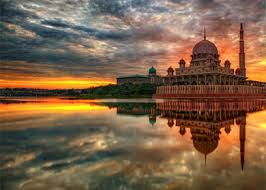 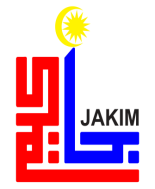 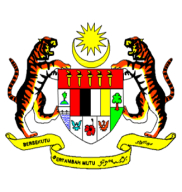 KHUTBAH MULTIMEDIA JAKIM
اَللّهُمَّ أَنْزِلِ الرَّحْمَةَ وَالسَّكِيْنَةَ وَالسَّلاَمَةَ وَالْعَافِيَةَ عَلَى مَلِكِنَا، سري فادوك بضيندا يغ دفرتوان اضوغ مَوْلاَنَا الْمَلِكُ الْمُعْتَصِمُ بِاللهِ مُحِبُّ الدِّيْنِ توانكو الْحَاجَّ عَبْدَ الْحَلِيْمِ مُعَظَّمْ شَاهُ إِبْنَ الْمَرْحُوْمِ اَلْسُّلْطَانِ بَدْلِي شَاهُ، راج فرمايسوري اضوغ سلطانة حاجة حامينة وَعَلَى كُلِّ بَنَاتِهِ وَقَرَابَتِهِ.
Ya Allah limpahkanlah rahmat, ketenangan, keselamatan dan kesihatan ke atas Raja kami,
SERI PADUKA BAGINDA YANG DIPERTUAN AGONG MAULANA ALMALIK AL-MU’TASIM BILLAHI MUHIBBUDIN TUANKU AL-HAJ ABD AL-HALIM MUADZZAM SHAH IBN AL-MARHUM AS-SULTAN BADLI SHAH,
RAJA PERMAISURI AGONG SULTANAH HAJAH HAMINAH DAN 
PUTERI-PUTERI SERTA KERABAT-KERABAT DI RAJA SEKALIAN.
33
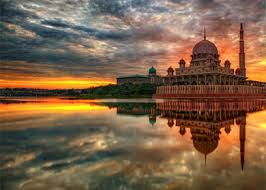 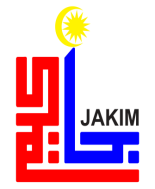 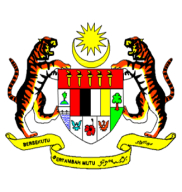 KHUTBAH MULTIMEDIA JAKIM
اَللّهُمَّ اجْعَلْ مَالِيْزِيَا وَسَائِرَ بِلاَدِ الْمُسْلِمِيْنَ طَيِّبَةً آمِنَةً مُطْمَئِنَّةً رَخِيَّةً. اللَّهُمَّ سَلِّمْ بِلاَدَنَا مِنَ المُفسِدِينَ وَطَهِّرهَا مِنَ المُتَطَرِّفِينَ وَوَفِّقنَا جَمِيعًا لِطَاعَتِكَ وَطَاعَةِ رَسُولِكَ مُحَمَّدٍ صَلَّى اللهُ عَلَيهِ وَسَلَّمَ وَطَاعَةِ مَن أَمَرتَنَا بِطَاعَتِهِ.
Ya Allah jadikanlah Malaysia dan seluruh negara umat Islam dalam keadaan aman, tenang dan makmur. Ya Allah selamatkan negara kami daripada golongan yang melakukan kerosakan, dan bersihkannya daripada golongan yang melampaui batasan dan perbaiki jalan kami dalam mentaati-Mu, Rasul-Mu dan mereka yang engkau perintah kami mentaatinya.
34
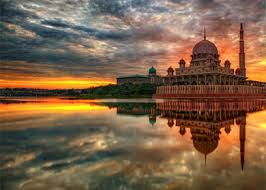 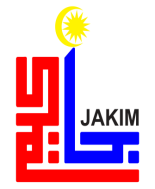 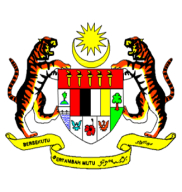 KHUTBAH MULTIMEDIA JAKIM
Ya Allah ya Tuhan kami. Kami memohon agar dengan rahmat dan perlindungan-Mu, negara kami ini dan seluruh rakyatnya dikekalkan dalam keamanan dan kesejahteraan. Tanamkanlah rasa kasih sayang di antara kami. Kekalkanlah perpaduan di kalangan kami. Semoga dengannya kami sentiasa hidup aman damai makmur dan selamat sepanjang zaman.
35
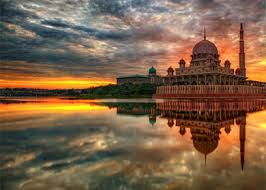 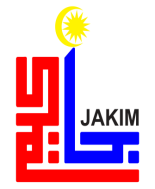 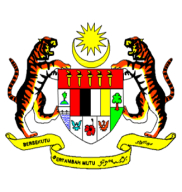 KHUTBAH MULTIMEDIA JAKIM
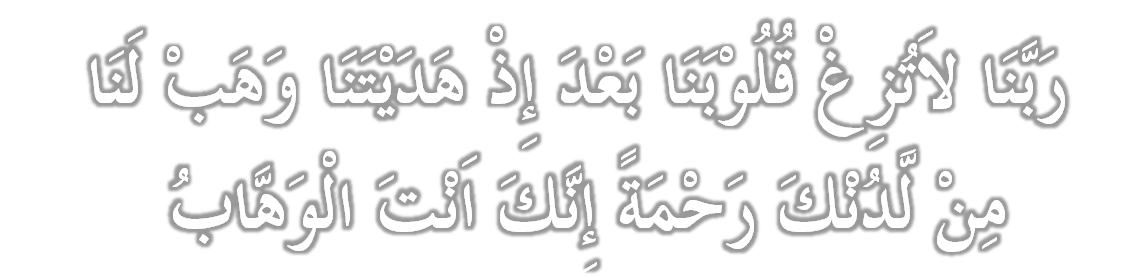 Ya Tuhan kami, janganlah engkau mengubah hati kami selepas Engkau memberi hidayah kepada kami dan kurniakanlah kami rahmat di sisiMu sesungguhnya Engkaulah Maha Pemberi
36
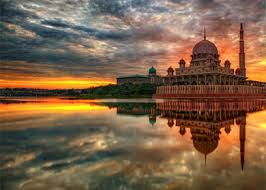 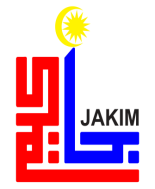 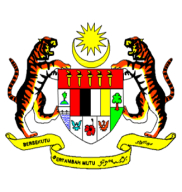 KHUTBAH MULTIMEDIA JAKIM
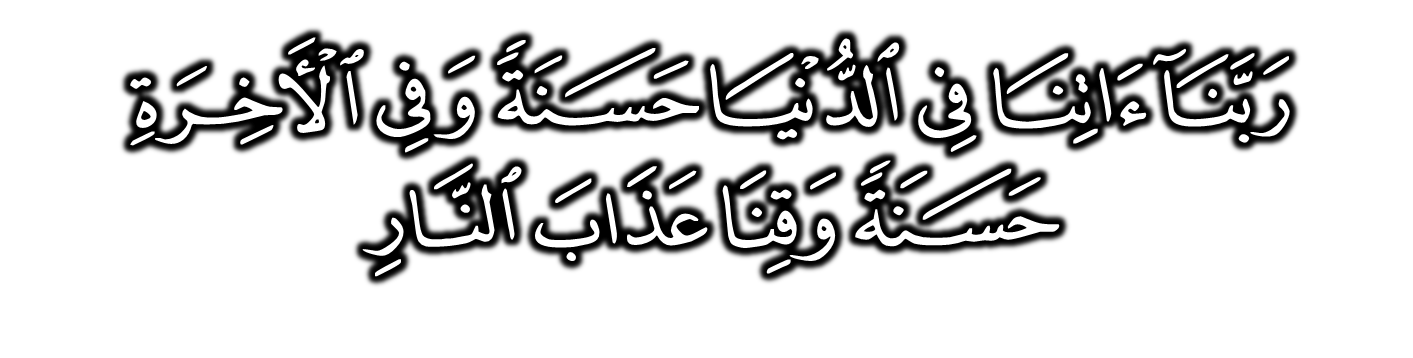 Ya Allah, Ya Tuhan kami, anugerahkanlah kami dengan kebaikan di dunia dan di akhirat, serta jauhilah kami daripada azab api neraka.
37
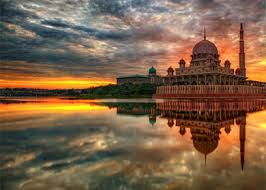 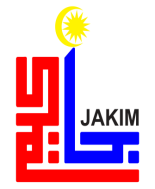 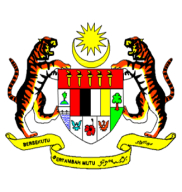 KHUTBAH MULTIMEDIA JAKIM
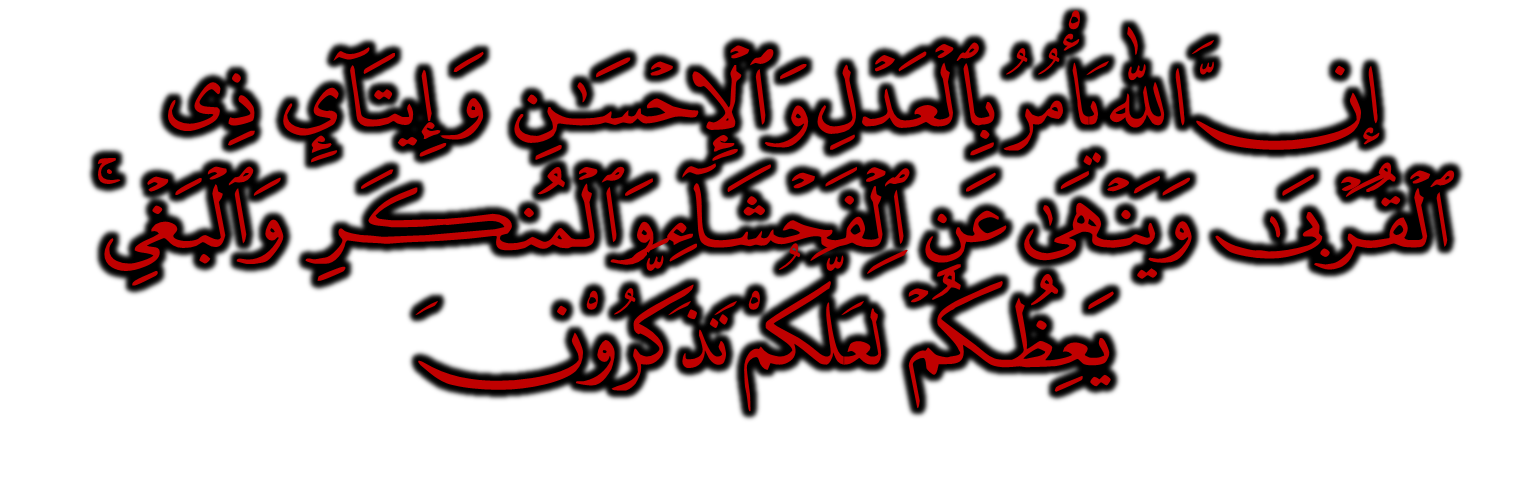 فَاذْكُرُوا اللهَ الْعَظِيْمَ يَذْكُرْكُمْ وَاشْكُرُوهُ عَلَى نِعَمِهِ يَزِدْكُمْ وَاسْأَلُوهُ مِنْ فَضْلِهِ يُعْطِكُمْ وَلَذِكْرُ اللهِ أَكْبَرُ، وَاللهُ يَعْلَمُ مَا تَصْنَعُونَ.
38